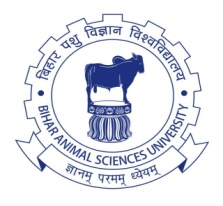 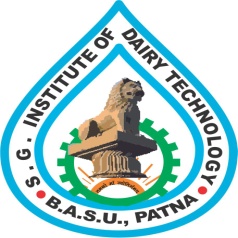 BIOCHEMISTY
Course No.-DTC-111,    Credit Hours – 2 (1+1)
ELECTRON TRANSPORT CHAIN AND ATP SYNTHESIS
BINITA RANI
ASSOCIATE PROFESSOR (DAIRY CHEMISTRY)
FACULTY OF DAIRY TECHNOLOGY
S.G.I.D.T., BVC CAMPUS,
P.O.- BVC, DIST.-PATNA-800014
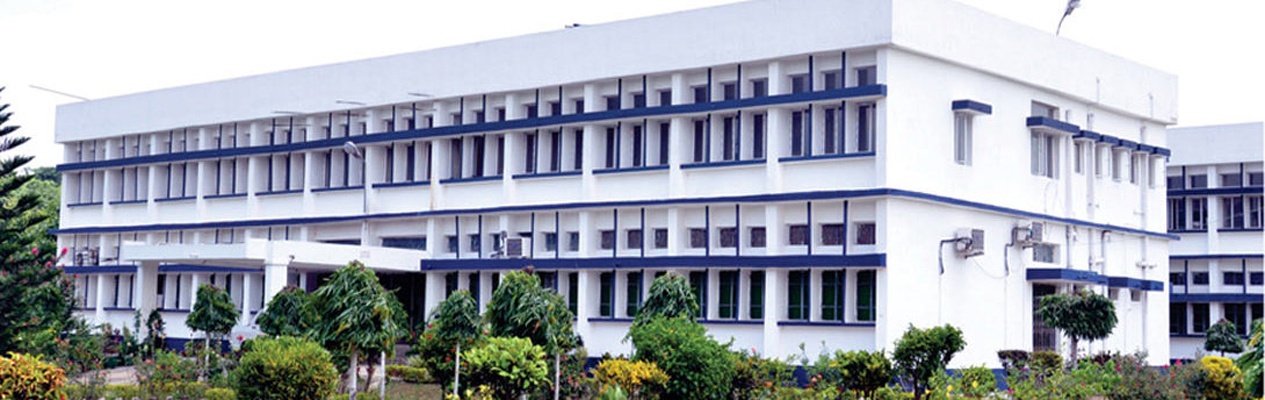 •In eukaryotes => Electron transport and oxidative phosphorylation => inner mitochondrial membrane.

• These processes => re-oxidize NADH and FADH2 <= from the citric acid cycle (mitochondrial matrix ), glycolysis (cytoplasm ) and fatty acid oxidation ( mitochondrial matrix ) and => trap the energy  released as ATP.

• Oxidative phosphorylation => major source of ATP in the cell. 

In prokaryotes => electron transport and oxidative phosphorylation components => in the plasma membrane.
Redox Potential 

 Oxidation => loss of electrons.

 Reduction => gain of electrons.

 In chemical reaction :

 if one molecule is oxidized => another must be reduced 

 i.e. oxidation-reduction reaction => transfer of electrons.
.
when  NADH => oxidized to NAD+ => it loses electrons.

 When molecular oxygen => reduced to water => it gains electrons :
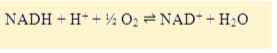 Oxidation-reduction potential, E, (redox potential) 
 a measure of affinity of a substance for electrons and
 is measured relative to hydrogen.

 Positive redox potential 
 substance => higher affinity => electrons than hydrogen
 
 so would accept electrons from hydrogen,

e.g., Oxygen , a strong oxidizing agent
Negative redox potential 

 substance has a lower affinity for electrons than does hydrogen 

 would donate electrons to H+, forming hydrogen,

e.g., NADH , a strong reducing agent
For biological systems,
standard redox potential for a substance (E0’) 

measured at pH 7 &  expressed in volts. 

 In oxidation-reduction reaction 

 electron transfer is occurring 

 total voltage change of the reaction (change in electric potential, ΔE) => is the sum of voltage changes  of  individual oxidation-reduction steps.
Standard free energy change of a reaction at pH 7 => ΔG0’=> calculated from the change in redox potential ΔE0’ of substrates and products: 
ΔG0’ = -n F ΔE0’
Where, n       -- number of electrons transferred,
            ΔE0’  -- in volts (V), 
            ΔG0’ -- in kilocalories per mole (kcal mol-1) and
            F       -- constant called Faraday (23.06 kcal V-1 mol-1).
A reaction with a positive ΔE0’ has a negative ΔG0’ (i.e., is exergonic). 
Thus for the reaction:
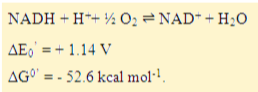 Electron Transport from NADH
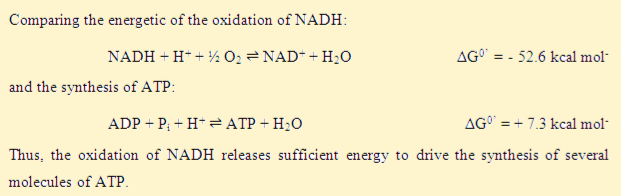 •   NADH oxidation and ATP synthesis  not occur in a single step.

 Electrons  not transferred from NADH  oxygen directly.

Electrons are transferred from NADH  oxygen  along a chain of electron carriers  called electron transport chain (respiratory chain).
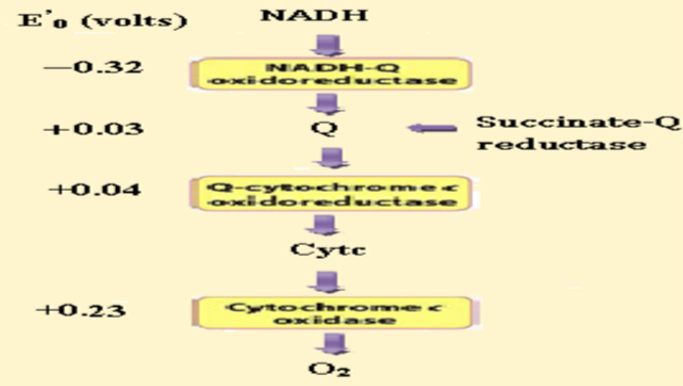 Organisation of Electron Transport Chain complexes
Electron Transport Chain 
Consists of 3 large protein complexes embedded in inner mitochondrial membrane :  
• NADH dehydrogenase complex (Complex I)

• Succinate Q reductase 

• The cytochrome bc1 complex (Complex II)

• cytochrome oxidase ( Complex III)
Electrons flow from NADH to oxygen through these three complexes
Each complex contains  several electron carriers  work sequentially   carry electrons down the chain. 

2 free electron carriers are also needed to link these large complexes:
 • Ubiquinone {coenzyme Q (CoQ)}
 • cytochrome c
ATP Synthesis (Oxidative Phosphorylation)

• NADH and FADH2 are oxidized by electron transport through  respiratory chain  Synthesis of ATP.

• Energy liberated by electron transport => used to create a proton gradient across the mitochondrial inner membrane => that is used to drive ATP synthesis (chemiosmotic hypothesis) in presence of ATP synthase .
Thus the proton gradient couples electron transport and ATP synthesis . 
    (not a chemical intermediate as in substrate level phosphorylation.)
 


(enzyme  originally  ATPase because  without input of energy from electron transport  the reaction can reverse and actually hydrolyzes ATP.)
Summary 
• Electron transport down the respiratory chain  from NADH oxidation => causes H+ ions to be pumped out  into the inter membrane space by  three H+ pumps   NADH dehydrogenase, cytochrome bc1 complex and cytochrome oxidase.
• Free energy change => in transporting an electrically charged ion => across a membrane => leads to formation of   electrochemical proton gradient.
The pumping out of H+ ions  generates a higher concentration of H+ ions  in inter membrane space and an electrical potential the side of the inner mitochondrial membrane facing the inter membrane space  positive.
Protons flow back  mitochondrial matrix according to electrochemical gradient through ATP synthase  drives ATP synthesis.
 The ATP synthase is driven by proton-motive force  which is the sum of pH gradient (the chemical gradient of H+ ions) and membrane potential (electrical charge potential across the inner   mitochondrial membrane).
FADH2 is re oxidized  via ubiquinone  its oxidation causes H+ ions to be pumped out only by the cytochrome bc1 complex  and cytochrome oxidase  so the amount of ATP made from FADH2 is less than from NADH. 
Measurements  show that 2.5 ATP molecules are synthesized per NADH oxidized whereas 1.5 ATPs are synthesized per FADH2 oxidized.
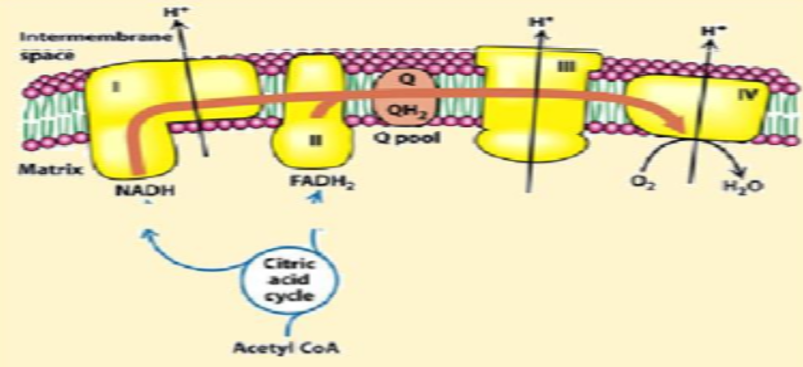 Summary of Electron Flow